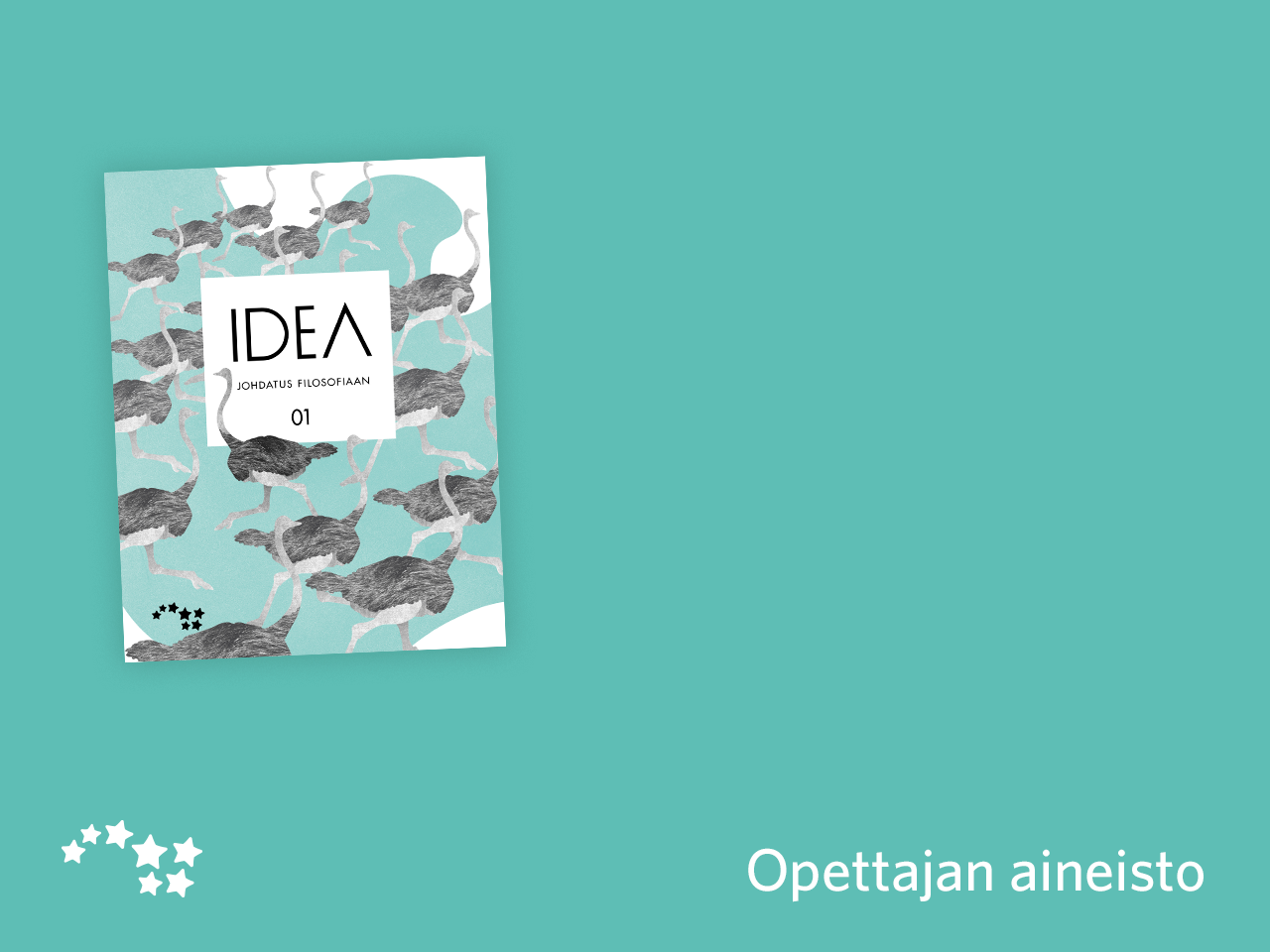 Luku 14

Mitä on olemassa?
Materialismi
Todellisuus koostuu aineesta, eikä muuta ole olemassa.
Materialismi on luonnontieteiden lähtökohta.
Jyrkimmän materialismin mukaan myös mielen liikkeet ja koko tietoisuus ovat aineellisia.
Idealismi
Todellisuus on pohjimmiltaan henkinen.
Ideat ja käsitteet ovat todellisuuden perusta.
Platon: objektiivinen idealismi
ideaoppi: näkyvän maailman muuttuvien olioiden taustalla on niiden pysyvät ”muotit”, ideat
Subjektiivinen idealismi	
oleminen on havaituksi tulemista
havaintojen ulkopuolista todellisuutta ei ole
Berkeley: Jumala varmistaa havaintojen säännönmukaisuuden
IDEALISMI JA MATERIALISMI OVAT MONISTISIA MAAILMANSELITYKSIÄ, KOSKA NE OLETTAVAT ETTÄ MAAILMASSA KAIKKI KOOSTUU YHDESTÄ SUBSTANSSISTA.
Dualismi
Todellisuus koostuu kahdesta substanssista, ideoista ja materiasta.
Descartes: ruumis (aine) ja sielu (henki)
sielu ensisijainen
eläimet pelkkiä biologisia mekanismeja
kartesiolainen dualismi vaikutti eurooppalaiseen ajatteluun (esim. lääketieteeseen) vuosisatoja
Mieli-ruumis-ongelma: kuinka kaksi täysin erilaista substanssia voivat olla vuorovaikutuksessa keskenään?
Popperin kolme maailmaa
Erilaisia olemassaolon tapoja:
maailma 1: fyysinen maailma (kivi, auto, painovoima, tuuli…)
maailma 2: mentaalinen maailma (ajatukset, toiveet, pelot…)
maailma 3: kulttuurissa jaettujen, abstraktien luomusten maailma (joulupukki, merenneito, uhkapeli…)
POPPERIN MUKAAN KAIKKI OLEVAINEN MAAILMASSA KOOSTUU KOLMESTA ERI SUBSTANSSISTA.